The Impact of Music on Culture
Exploring the Influence of Music Around the World
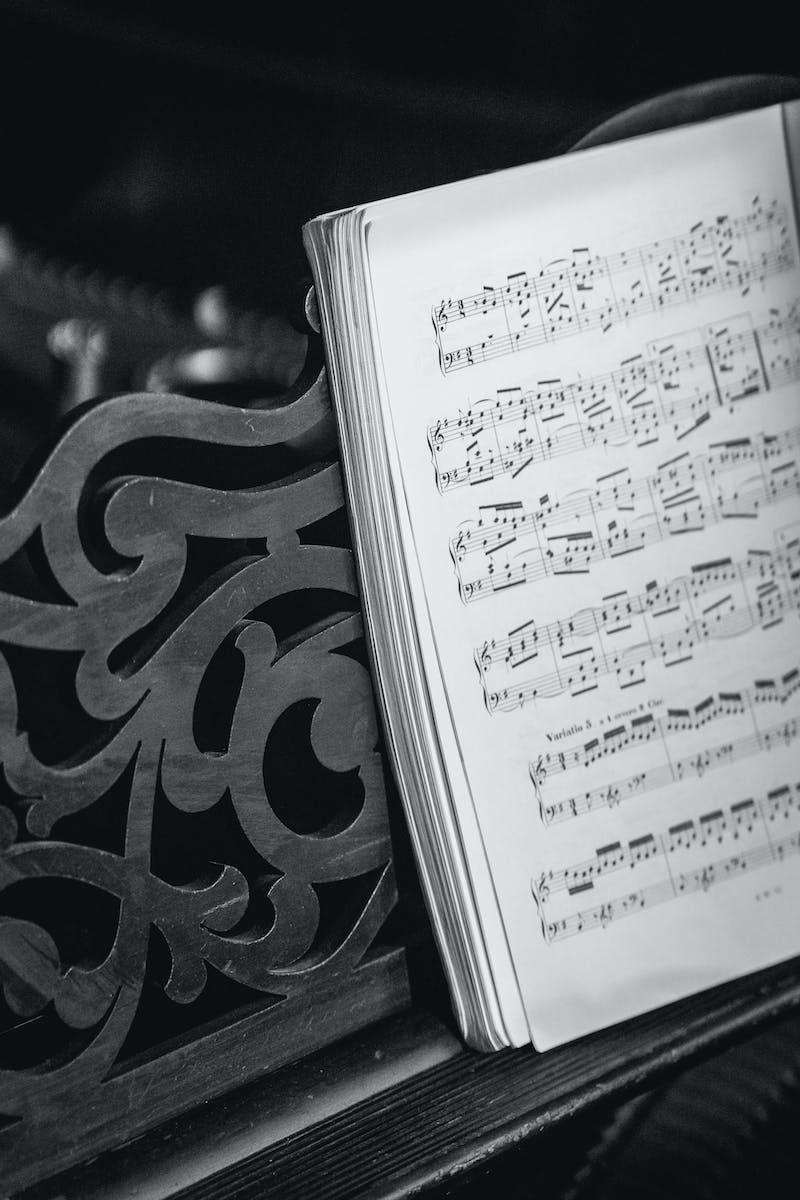 Introduction
• Music is a universal language
• It transcends borders and connects people
• This presentation explores the impact of music on different cultures
• Let's dive in!
Photo by Pexels
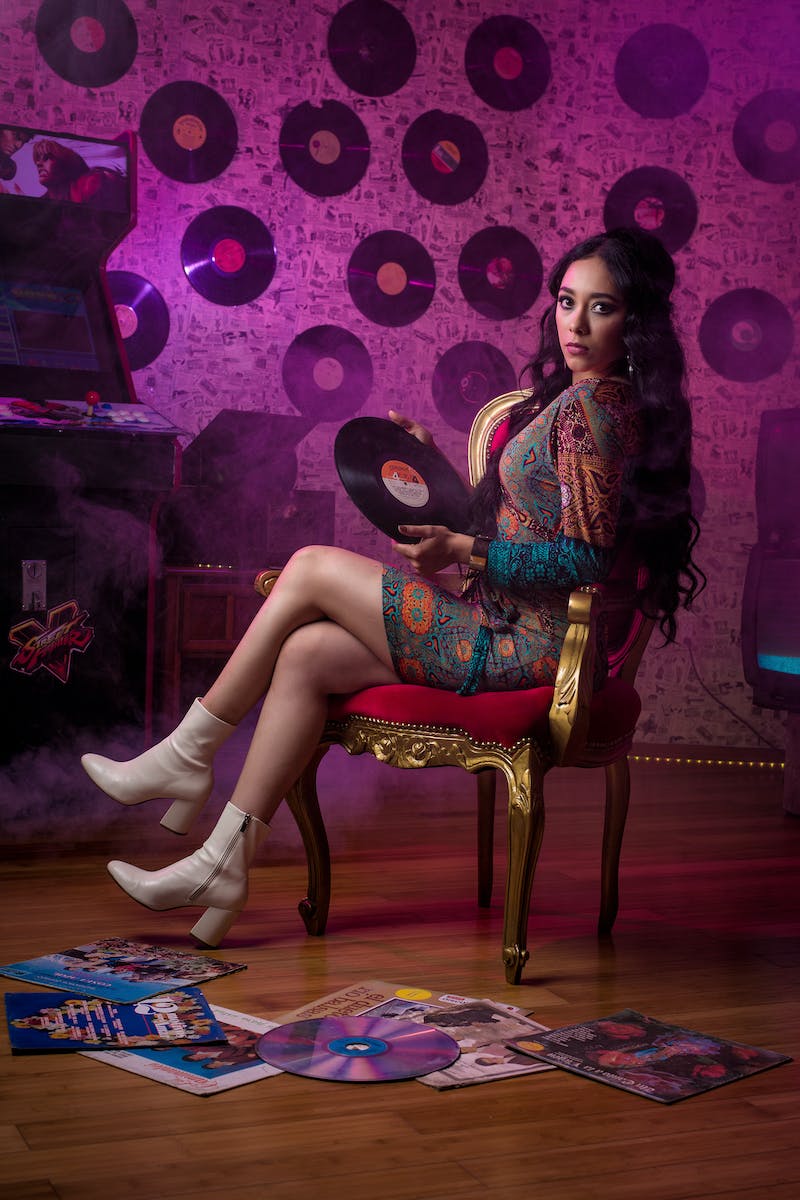 Music and Identity
• Music plays a vital role in cultural identity
• It reflects the values, traditions, and history of a community
• Traditional instruments and melodies are passed down through generations
• Music serves as a form of self-expression and connection to one's roots
Photo by Pexels
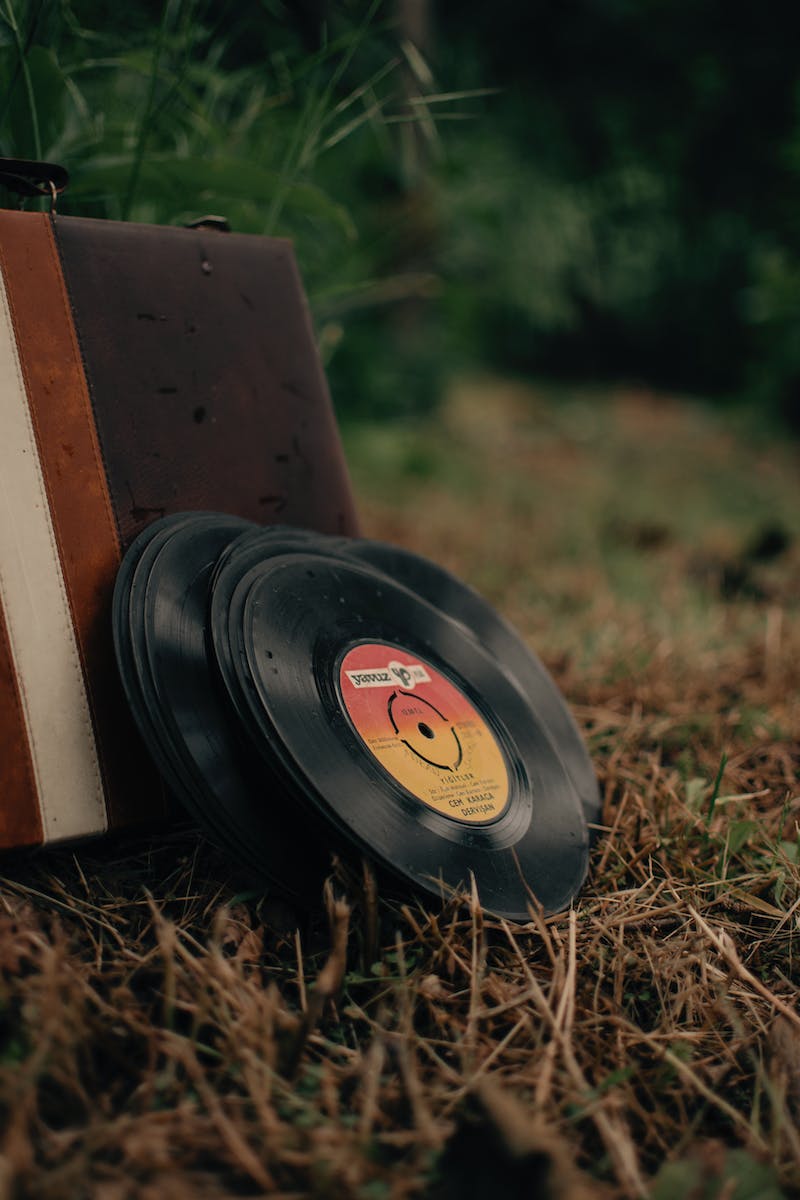 Cultural Exchange Through Music
• Music facilitates cultural exchange and understanding
• Genres and styles blend and evolve through cross-cultural interactions
• Artists collaborate across borders, resulting in fusion music
• International music festivals promote diversity and unity
Photo by Pexels
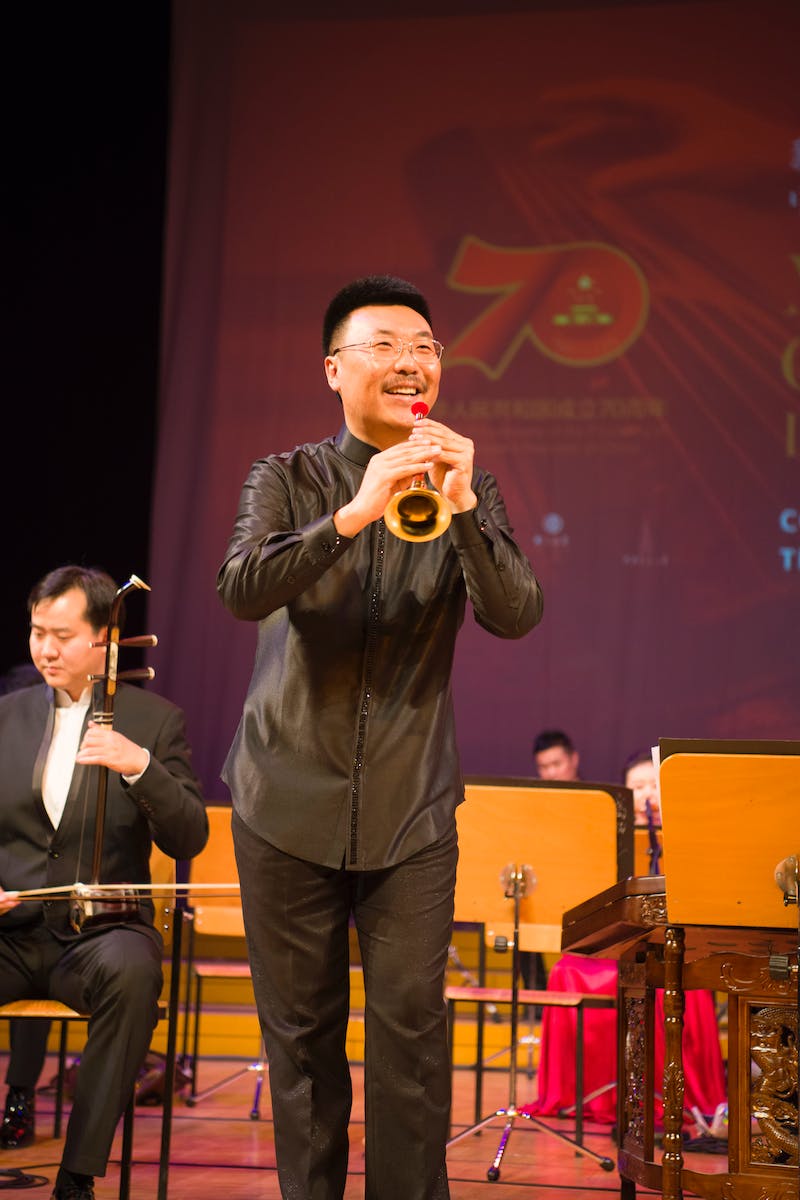 Music as Resistance
• Music has often been used as a form of protest and resistance
• Songs serve as powerful tools to convey social and political messages
• Musicians inspire change and challenge the status quo
• Music empowers marginalized communities to raise their voices
Photo by Pexels
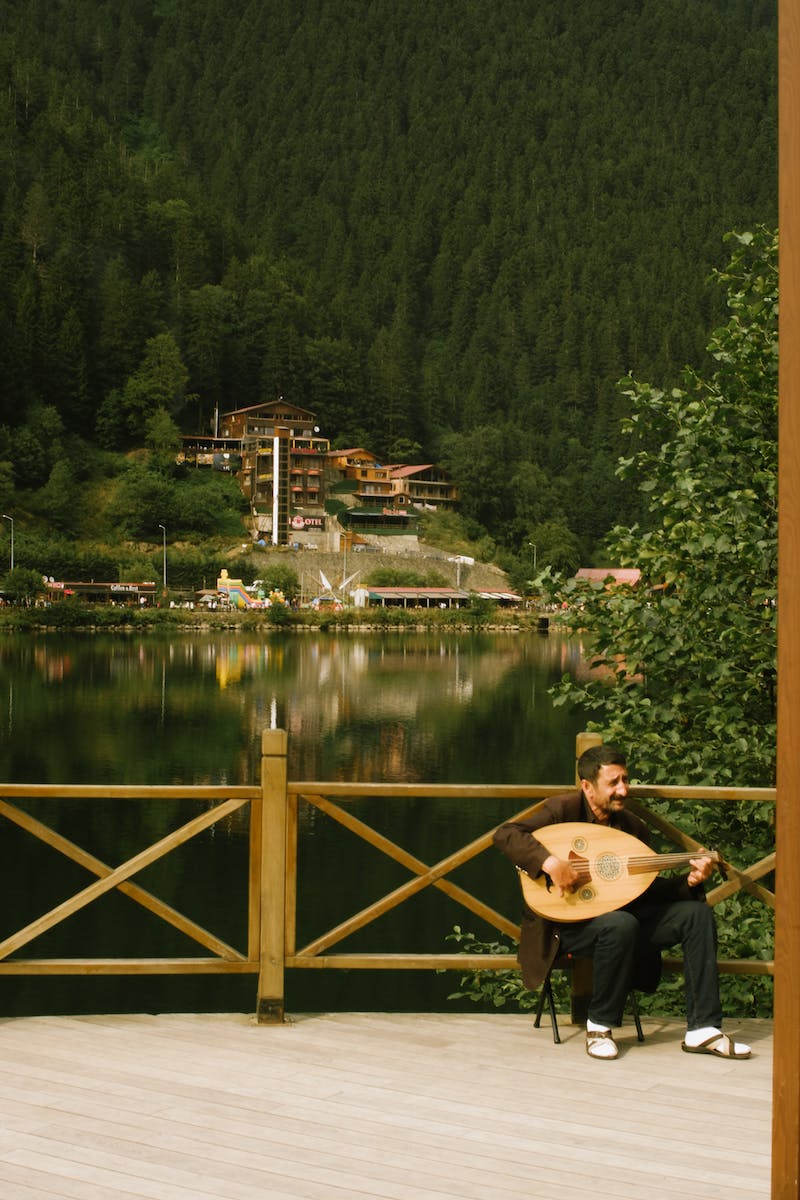 The Global Influence of Music
• Music transcends borders and unites people worldwide
• Popular genres spread globally, shaping mainstream culture
• Artists become cultural ambassadors, representing their countries
• Music fosters cross-cultural appreciation and celebration
Photo by Pexels
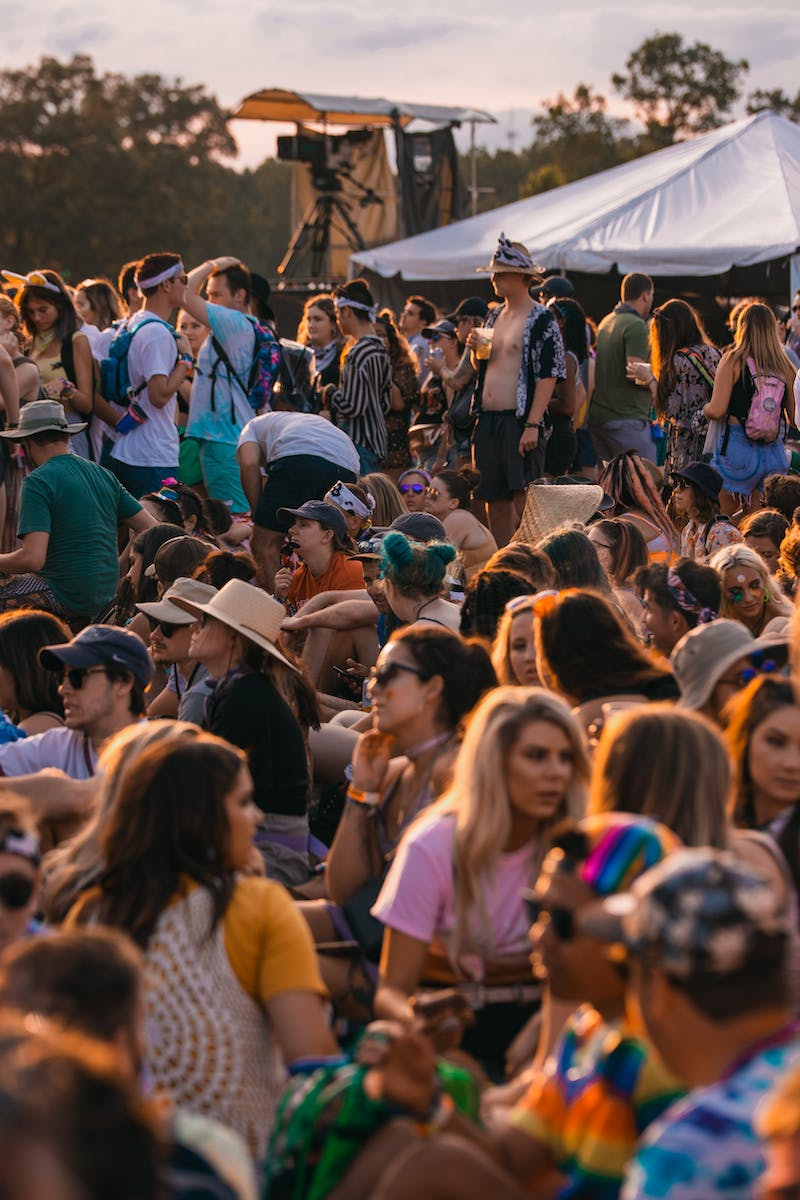 Conclusion
• Music has the power to break down barriers and connect people
• It is a vital aspect of every culture
• Let's celebrate the diversity and influence of music in our world
Photo by Pexels